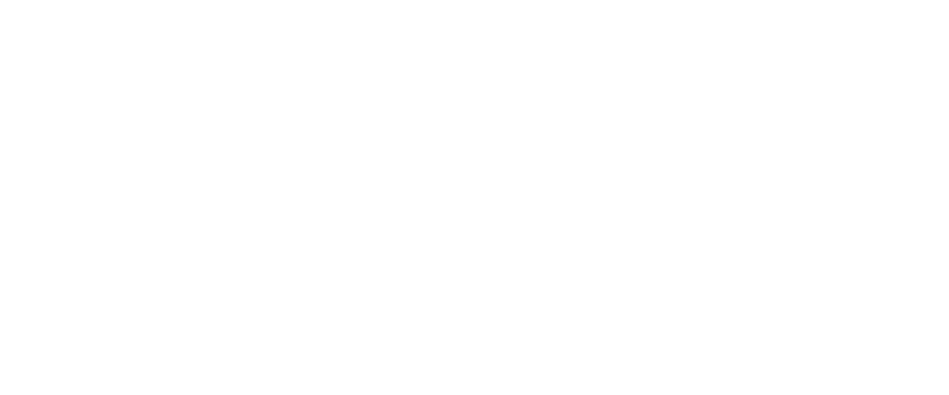 Online pénztárgép és online számla adatok statisztikai és elemzési célú felhasználása
Gilyán Csaba
főosztályvezető
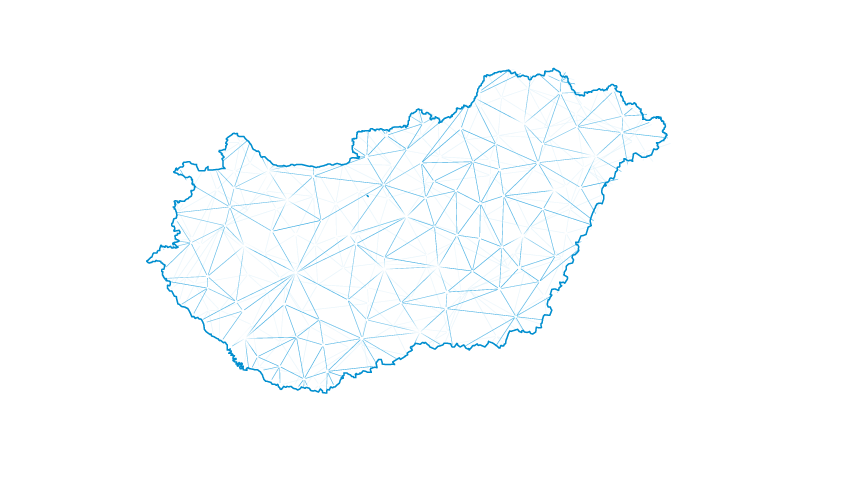 2024.05.06
Adminisztratív adatfelhasználás célja a KSH statisztikáiban
[Speaker Notes: KSH kiemelt célja, hogy csökkentse az adminisztratív terheket. Ennek érdekében Az államigazgatásban statisztikai célra felhasználható adatforrásokat a KSH igyekszik átvenni, megismerni és minél szélesebb körben felhasználni. .. Sőt a 223/2009 Statisztikai Rendelet módosítása a magánanadok statisztikai célú adatátvételét is lehetővé teszi.
Az adatátvételek technikailag együttműködési megállapodások keretében veszi át a KSH, melynek védett csatornája a KARÁT rendszer.
Az átvett adatok felhasználása több szintű lehet (a csoportosítás teljesen önkényesen lett kialakítva): adatvalidációra, konziszetncia-vizsgálatra, adatpótláshoz, … teljes adatintegráció, amikor is már a rendszeres adatfeldolgozás része és kiválthat adatszolgáltatást (részben vagy egészben).]
A NAV adatok felhasználása a KSH statisztikáiban
Munkaerőstatisztika
Vállalkozásdemográfia
Teljesítménystatisztika
Kiskereskedelem stat
Nemzeti számlák
...
Online pénztárgép
Online számla
TÁSA
ÁFA
Járulékbevallás
… 50<n
3
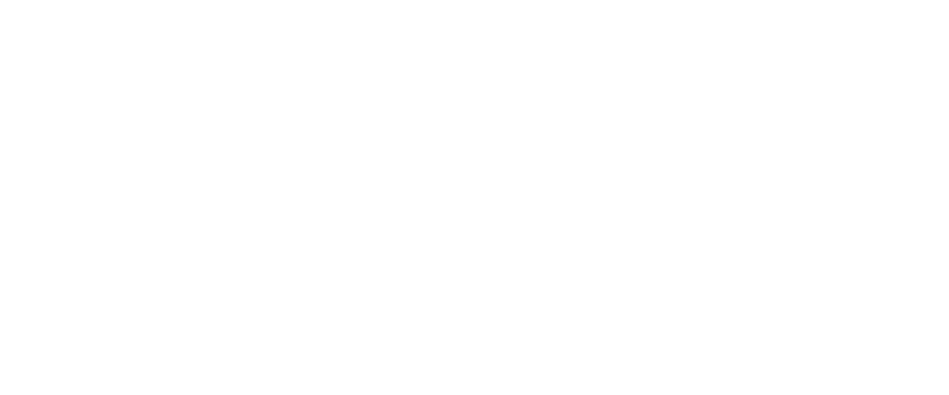 [Speaker Notes: Több mint 50 élő adatátvétel a KSH felé. Ezek közül több egy-egy adatátvétel-csoportot képez (TÁSA, ÁFA)]
[Speaker Notes: Az OPG rendszer hamarabb indult (2015) és lényegében a kiskereskedelmet és a vendéglátást fedi le. Az OSZ célja a maradék terület kifehérítése, hiszen a végső cél az SZJA bevalláshoz hasonló, NAV által kiajánlott Áfa-rendszer elindítása. A KSH szakmai területei elkezdték használni az OSZ adatokat, de egylőre főként az adatminőség javítására használjuk. A rendszeres adatelőállításba beépülő OSZ-adatfelhasználás kevés]
Online pénztárgép adatok felhasználása a kiskereskedelem statisztikában
Kiskereskedelmi forgalom becsléséhez
2015-től rendelkezésre álló OPG-adatok
Stabil, kiforrott rendszer
Célhoz kötött adatátvétel: OPG-re aggregált havi forgalmi adatok átvétele t+10 napra.
Módszertani váltás 2019-ben.
5
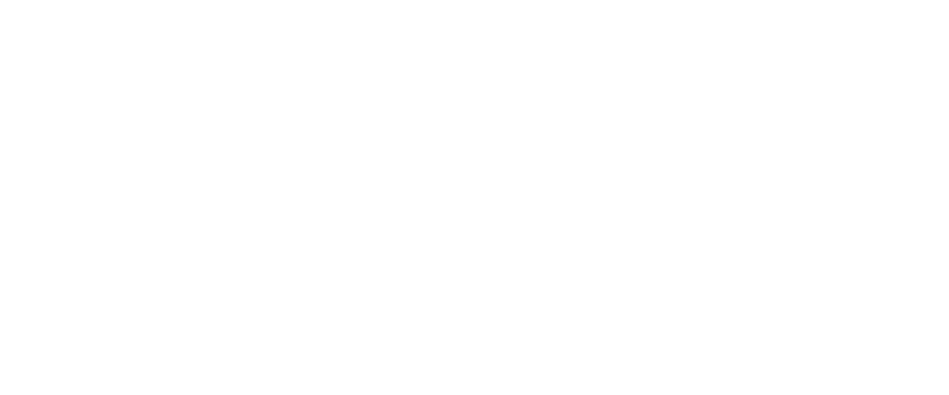 Online pénztárgép adatok felhasználása a kiskereskedelem statisztikában
OPG-adatok felhasználásával:
Részletesebb területi adatok
Javuló időbeli relevancia
Teljes lefedettség
80%-os adatszolgáltatói tehercsökkenés
Kisebb revízió
6
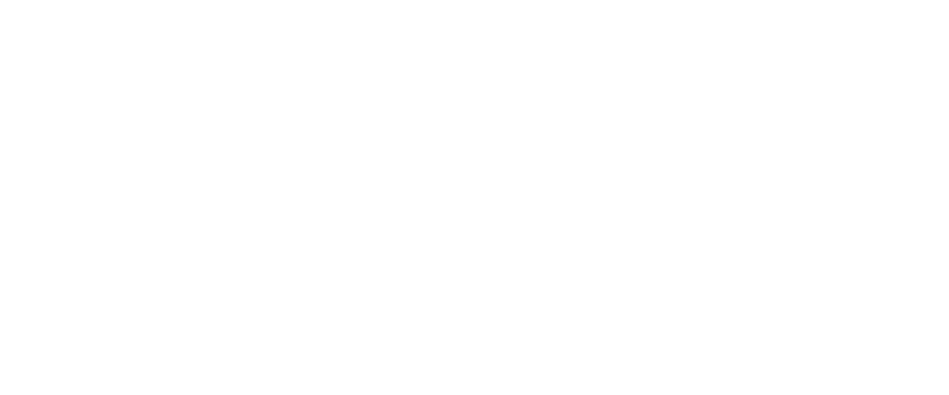 [Speaker Notes: Település szintű adatok. A publikálásnak lényegében az adatvédelem szab csak határt.
A kiskereskedelem szinte teljes egészben lefedett OPG-adattal. ND Zrt? Használ OPG-t? … Kivéve piaci kereskedelem, automaták, ..más van még.
Miért kell kérdőív? Mert az online kereskedelem, ezen keresztül mérhető, + nem csak a kérdőív kiskert, gj és gj alkatrész kereskedelemet és munkahelyi vendéglátást is mér.]
KK volumenváltozás
Előző év = 100,0
2020. április
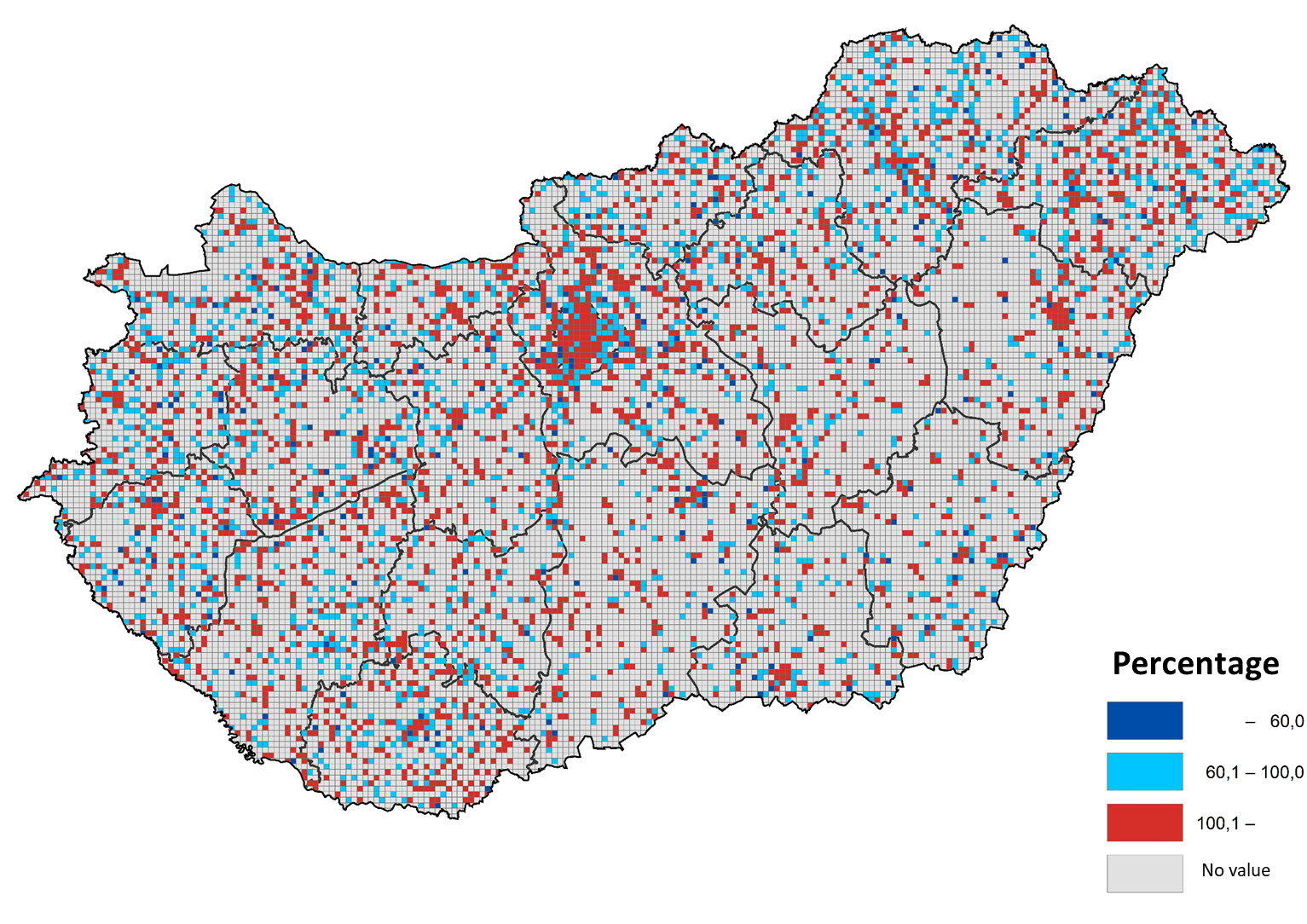 KK volumenváltozás
Előző év = 100,0
2021. április
KK volumenváltozás Előző év = 100,0
2021. március  április
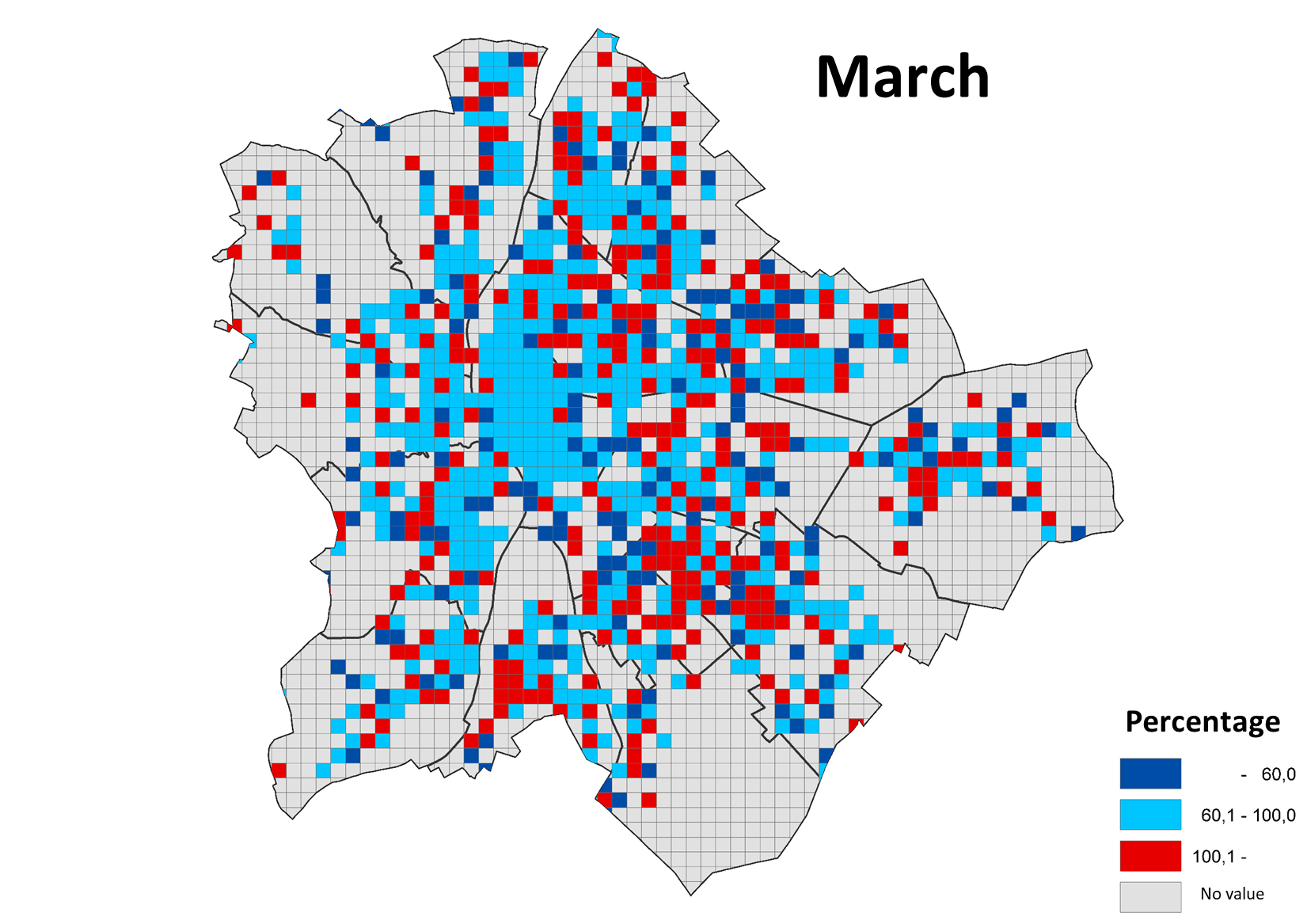 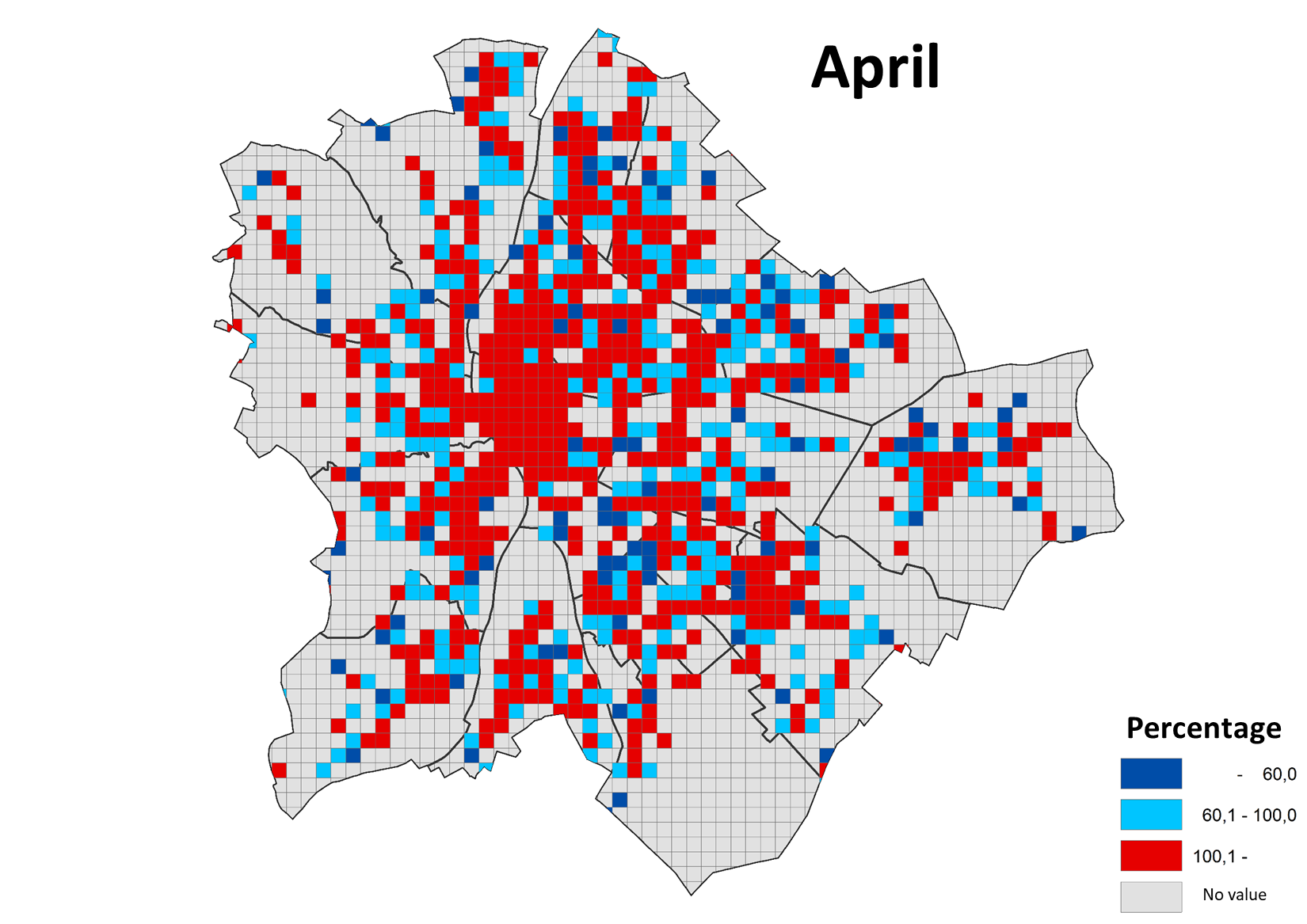 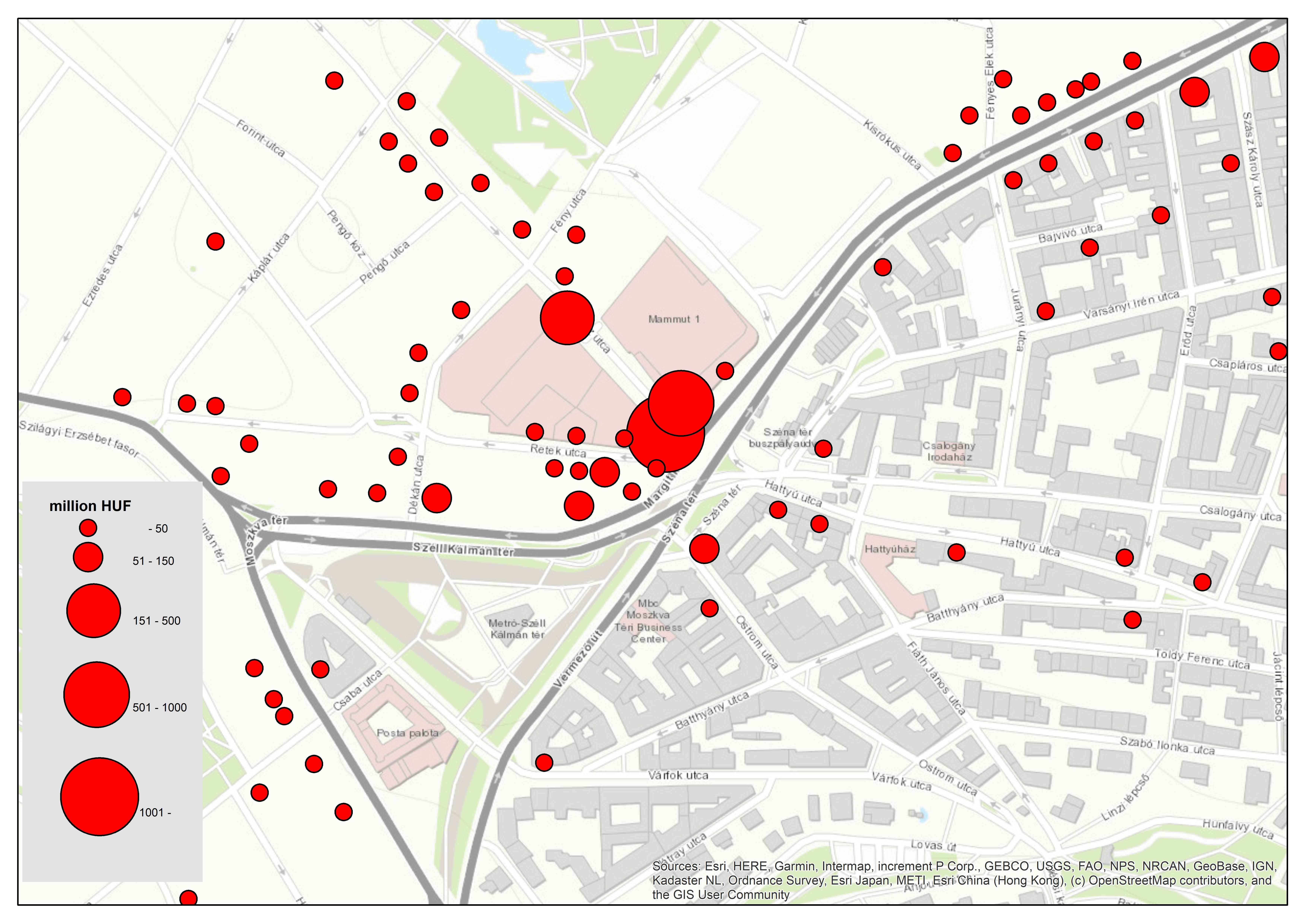 Online pénztárgép adatok felhasználása a kiskereskedelem statisztikában - Nowcasting
Gyorsbecslés fejlesztése a kiskereskedelemi forgalom volumenének változására:
Napi OPG-adatok átvétele (tárgyhetet követő napon, hétfőnként)
Előrebecsült fogyasztói árindexek és a napi OPG-adatok felhasználásával modellbecslés kialakítása
Cél: tárgyhavi kiskereskedelmi volumenindex becslése a tárgyhónap közben 
Modell: y=m1*x1+m2*x2+C 
	   KkVx=(-0,945)*Px+(0,942)*OPGx+101,439
	   R2=89,3%
Online Számla adatok felhasználása a KSH-ban
Kapcsolatiháló készítése
Aggregált adatkiadások
Szervezeti aktivitás (működés) megállapítása
Segítség a konzisztenciavizsgálatokhoz
Segítség adatpótlásokhoz
[Speaker Notes: A korábbi lapon jelzett szakstatisztikai adatfelhasználások mellett egyéb Ad Hoc alkalmazási területek is előfordulnak.
A kapcsolati adatok sok esetben segítenek a cégcsoportok felépítésének és működésének megértésében. Különösen fontos volt ez az enterprise szintű adatok összeállításához is.]
Online Számla adatok felhasználása a KSH-ban
[Speaker Notes: A korábbi lapon jelzett szakstatisztikai adatfelhasználások mellett egyéb Ad Hoc alkalmazási területek is előfordulnak.
A kapcsolati adatok sok esetben segítenek a cégcsoportok felépítésének és működésének megértésében. Különösen fontos volt ez az enterprise szintű adatok összeállításához is.]
Áfa-OSZ árbevételadatok viszonya egy kiválasztott szervezetnél
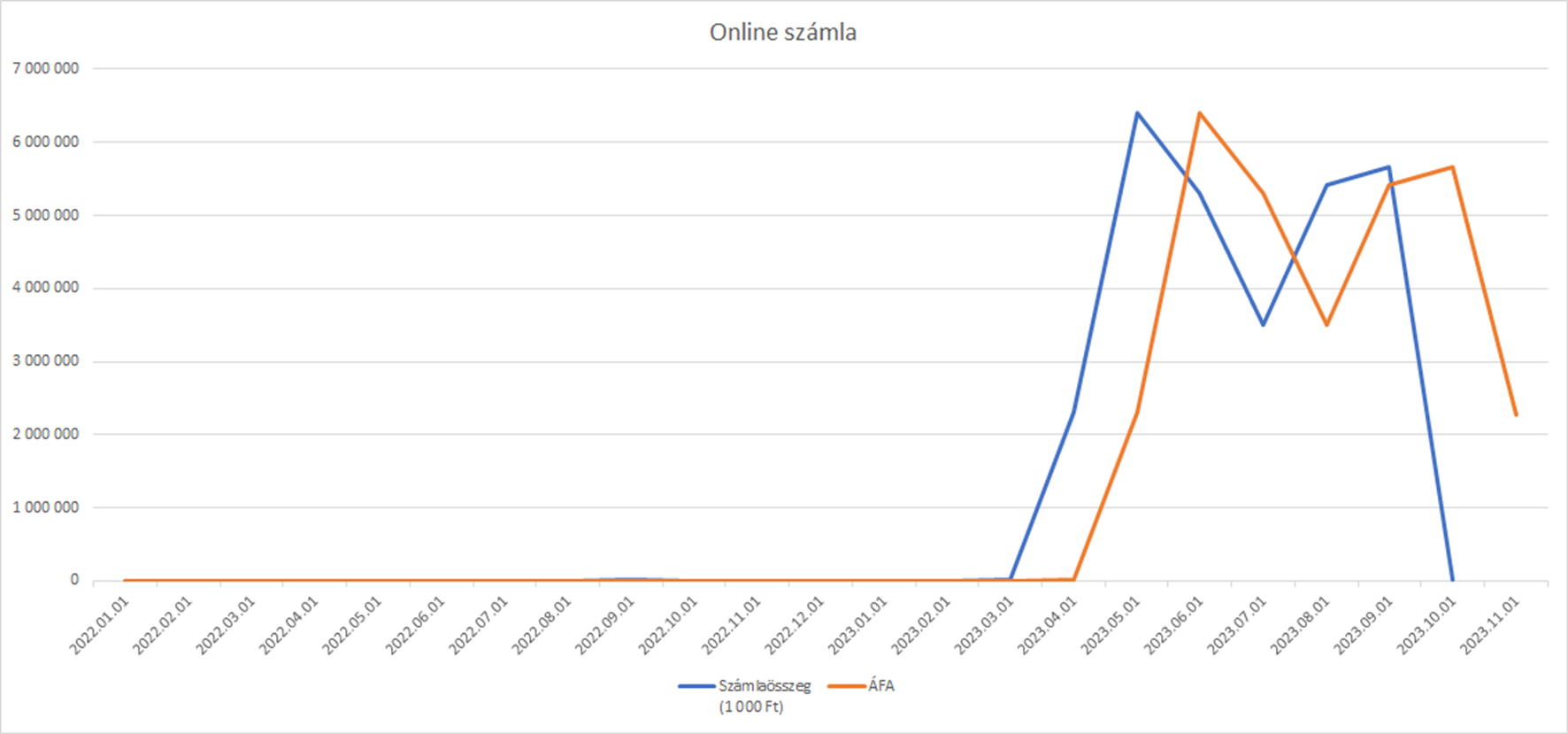 Köszönöm a megtisztelő figyelmüket!